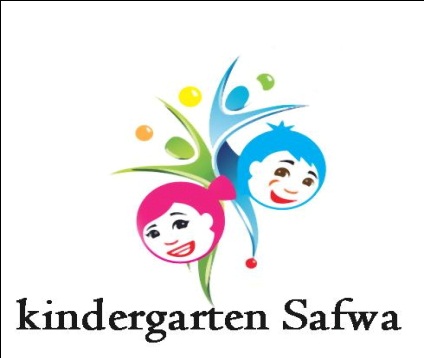 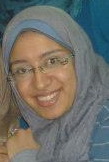 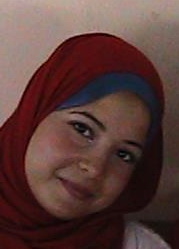 نورا احمد
علا عبد الفتاح
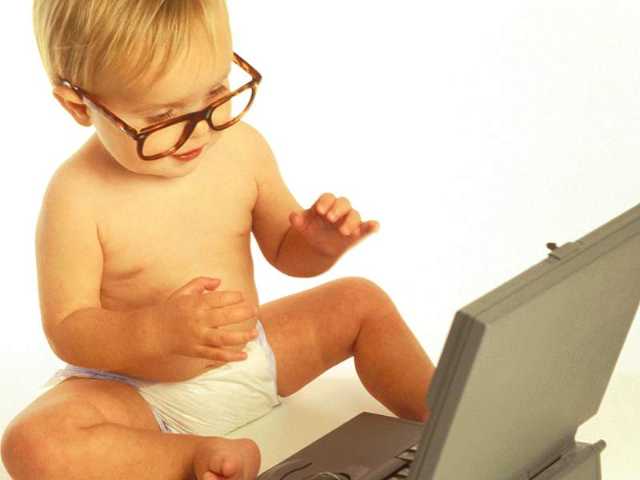 التعلم عن طريق اللعب
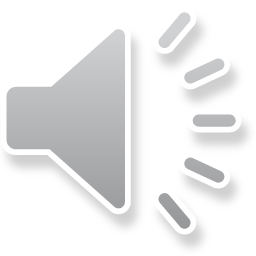 يعنى ايه لعب؟
وليه بنقول تعلم مش تعليم
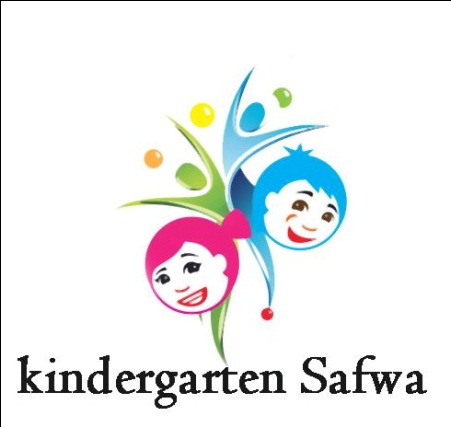 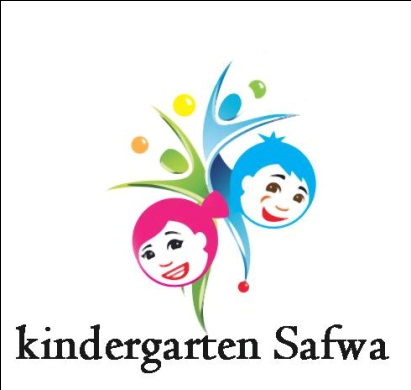 تعريف التعلم باللعب
استغلال انشطة اللعب فى اكتساب المعرفة 




نشاط حر من خلاله يحصل الطفل على المعلومات
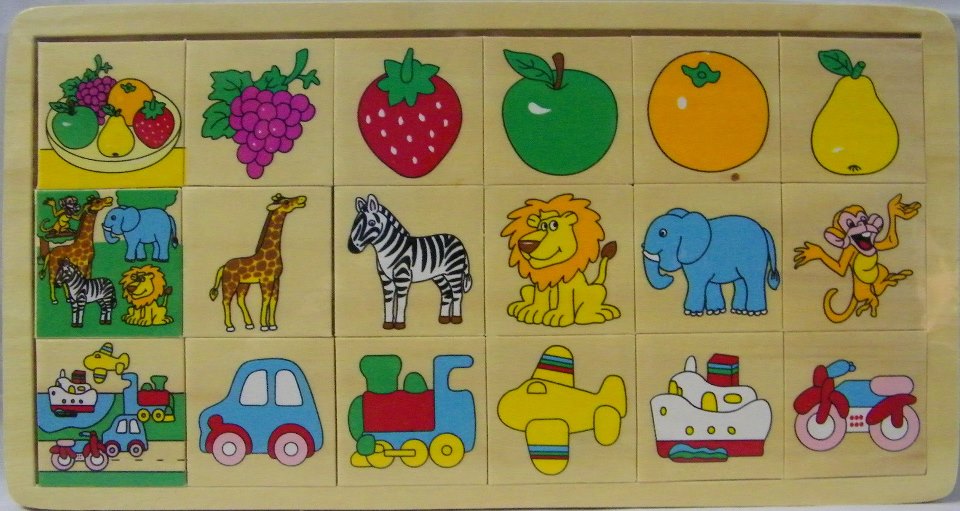 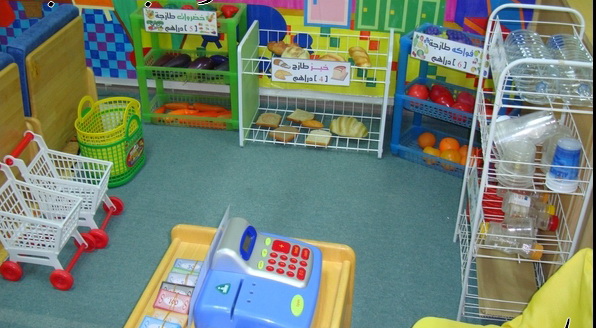 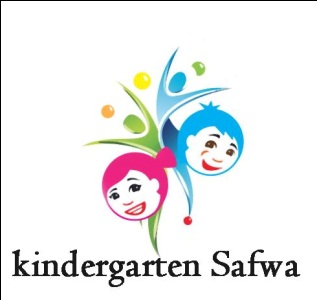 اهمية اللعب فى التعلم
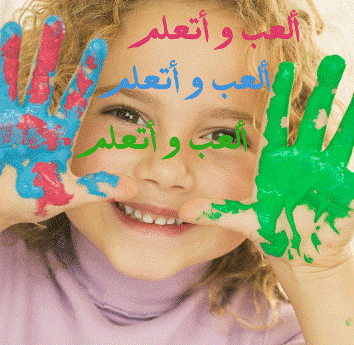 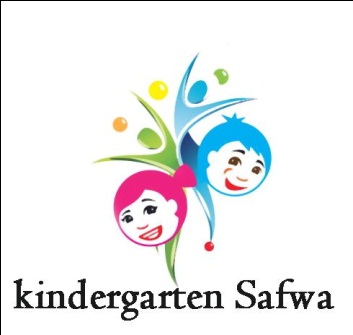 كيف نحقق الهدف من اللعب؟
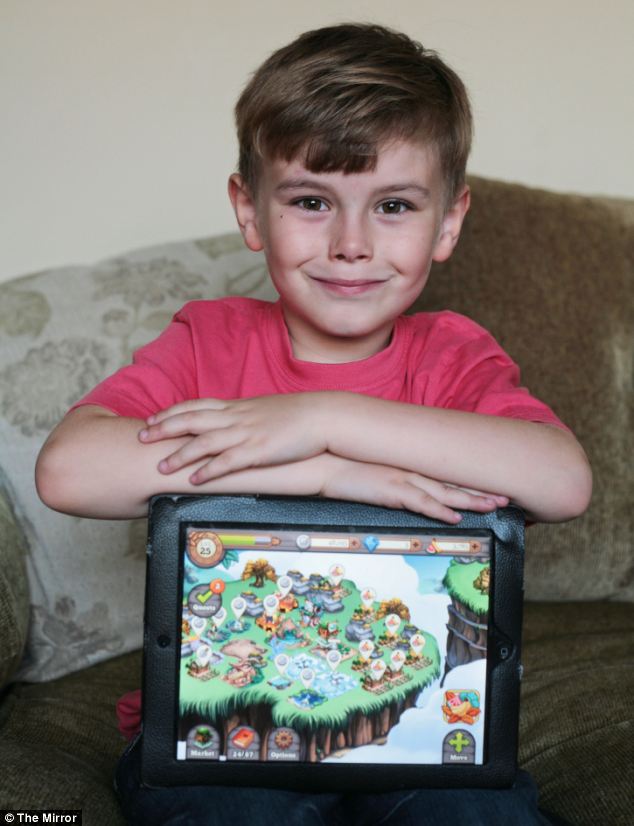 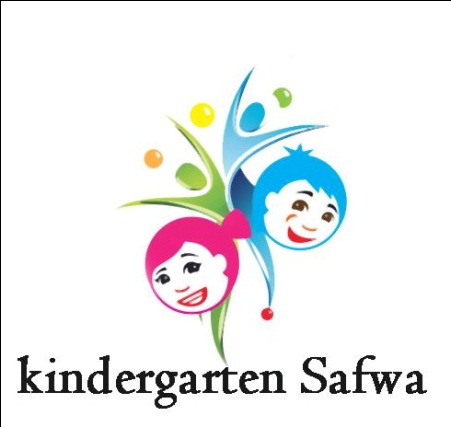 كيف نحقق الهدف من اللعب؟
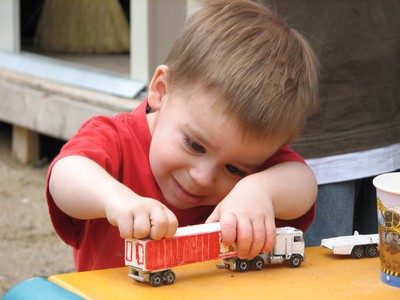 كيف نحقق الهدف من اللعب؟
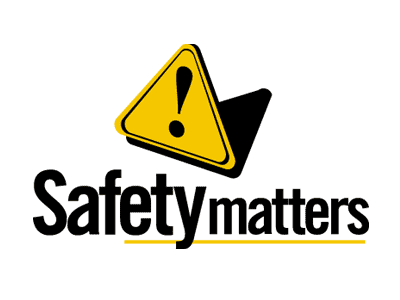 كيف نحقق الهدف من اللعب؟
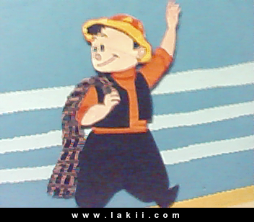 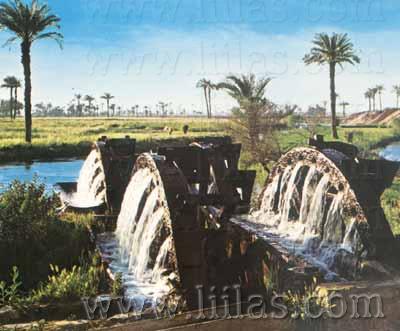 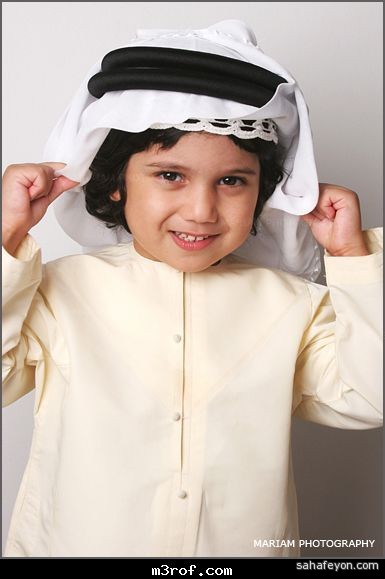 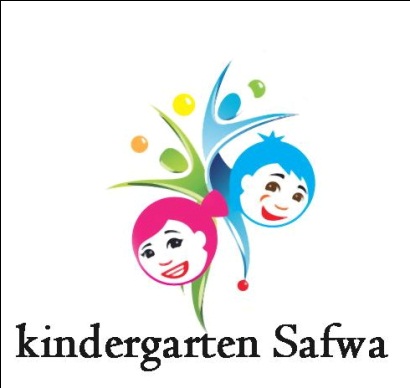 كيف نحقق الهدف من اللعب؟
تعطيه الاستقلالية
سهلة
مثيرة
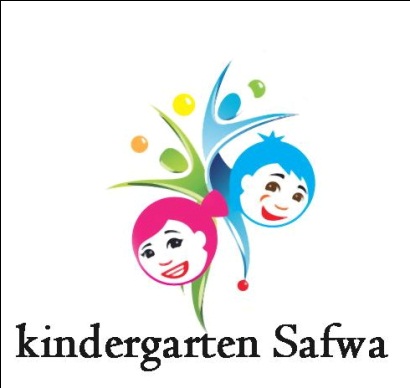 انواع الالعاب التربوية
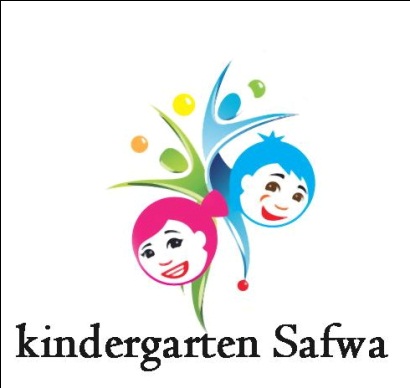 الدمى
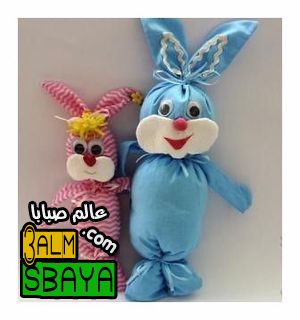 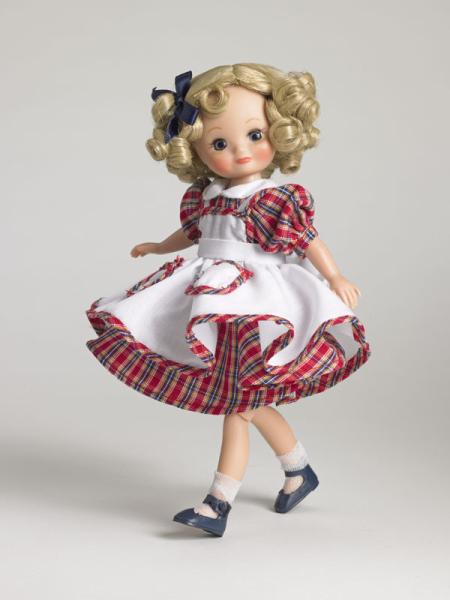 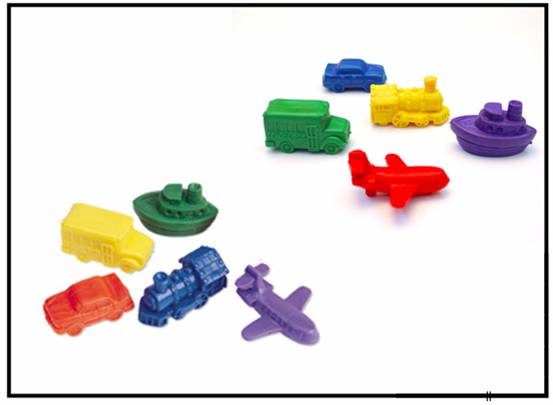 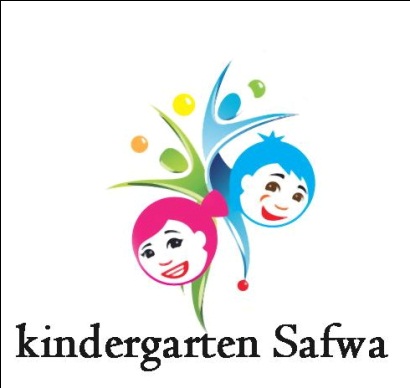 الالعاب الحركية
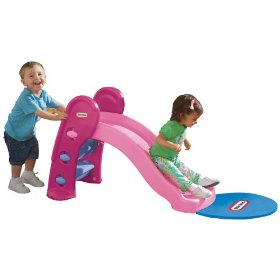 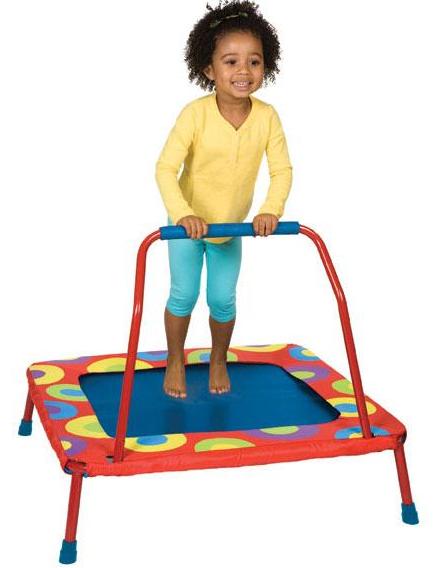 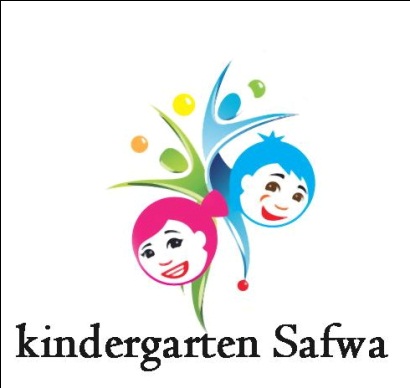 العاب الذكاء
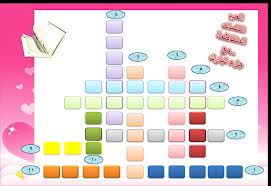 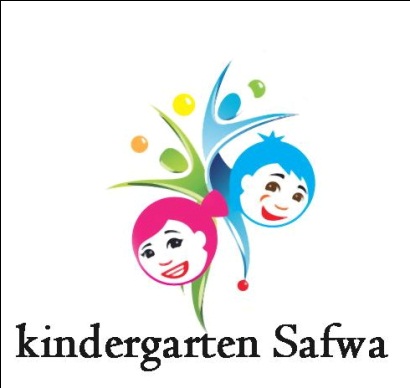 الالعاب التمثيلية
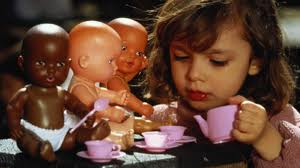 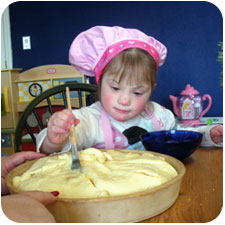 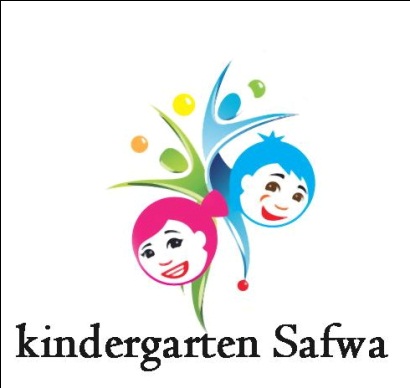 الالعاب الورقية
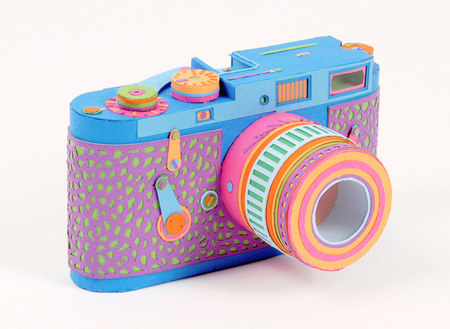 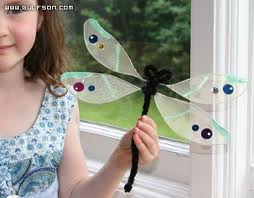 توصيات ومقترحات
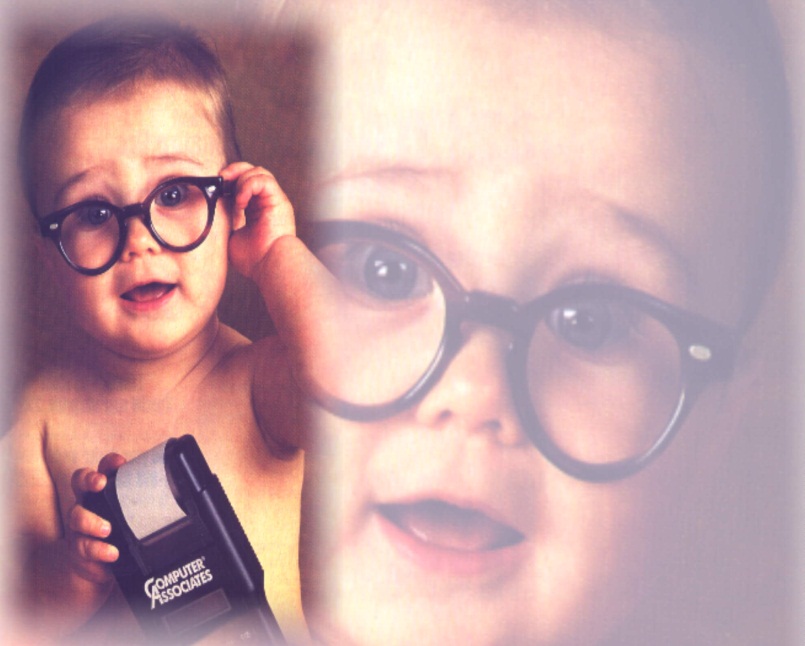 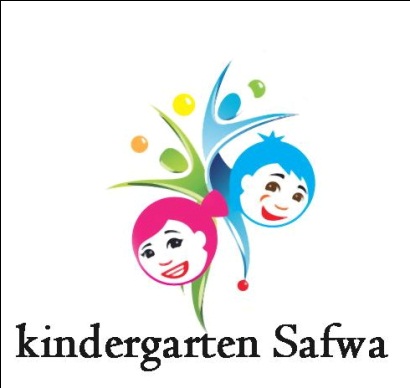 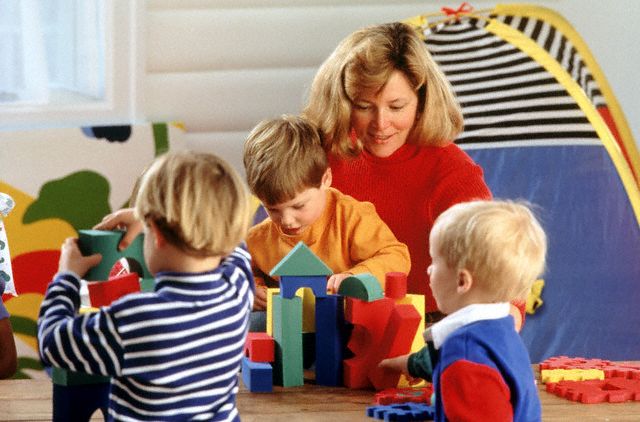 لازم نشجعهم
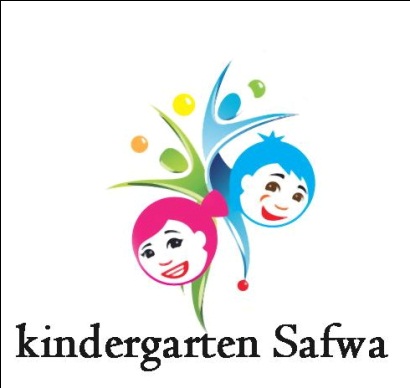 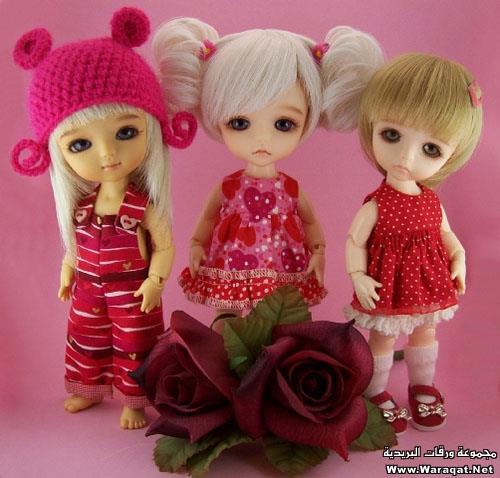 لازم ننوع
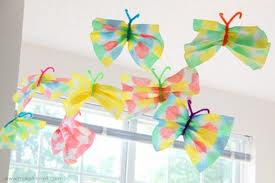 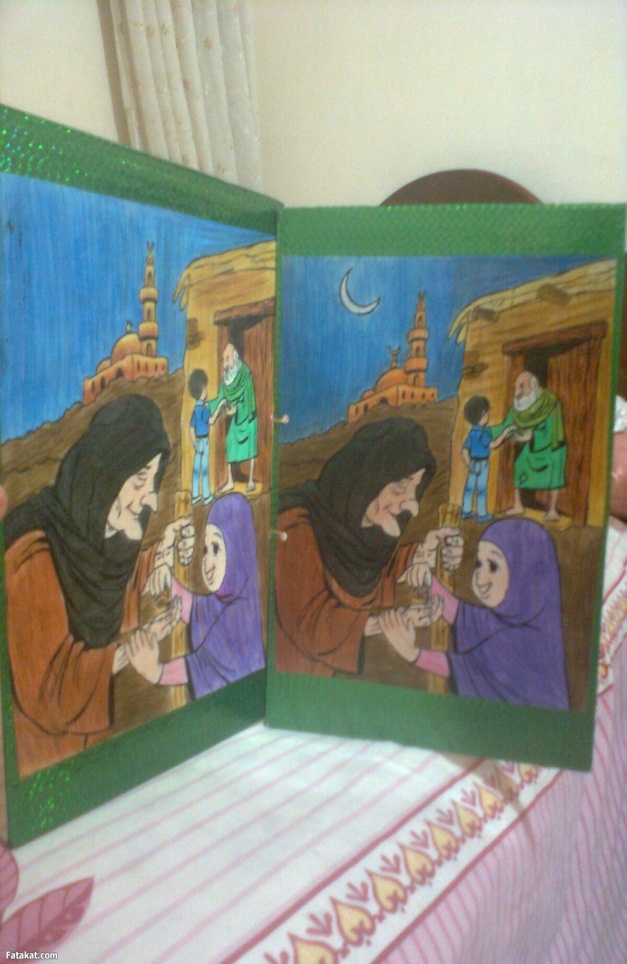 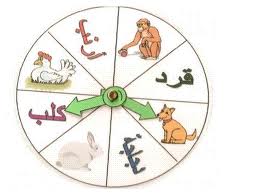 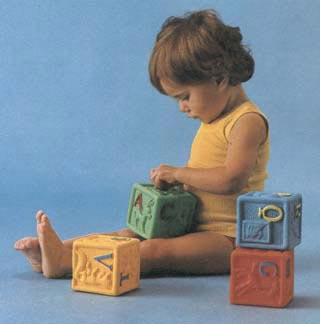 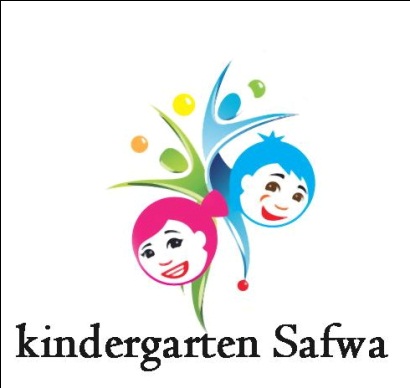 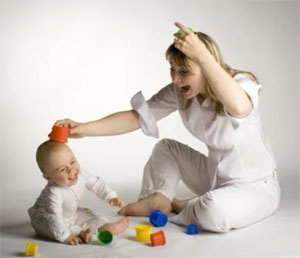 لازم نراقبهم
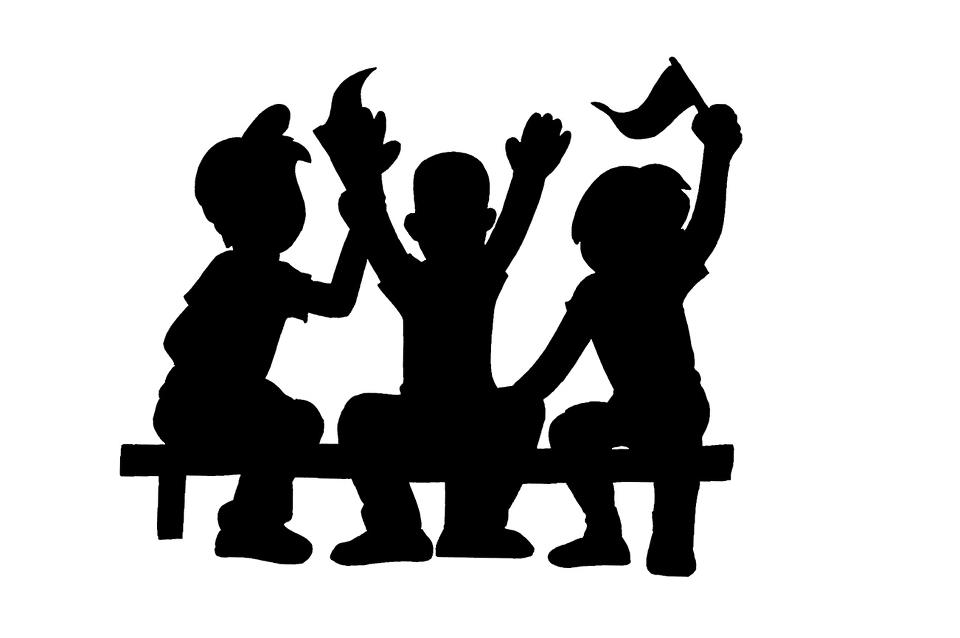 الكل يتعلم باللعب
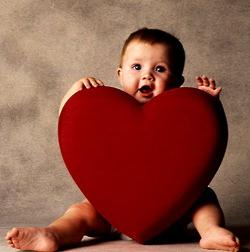 Thank you